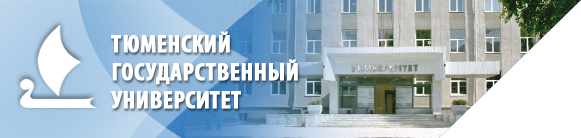 Особенности социальных коммуникаций молодежи и ее вовлечения в осуществление публичной власти
Фальков Валерий Николаевич,
ректор ТюмГУ





2 июля 2013, г. Тюмень
«Губернаторские чтения»
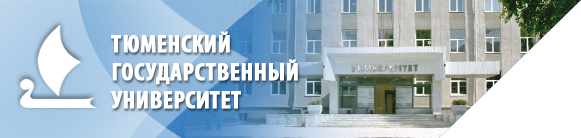 Молодежь&мобильный телефон, Интернет и социальные сети
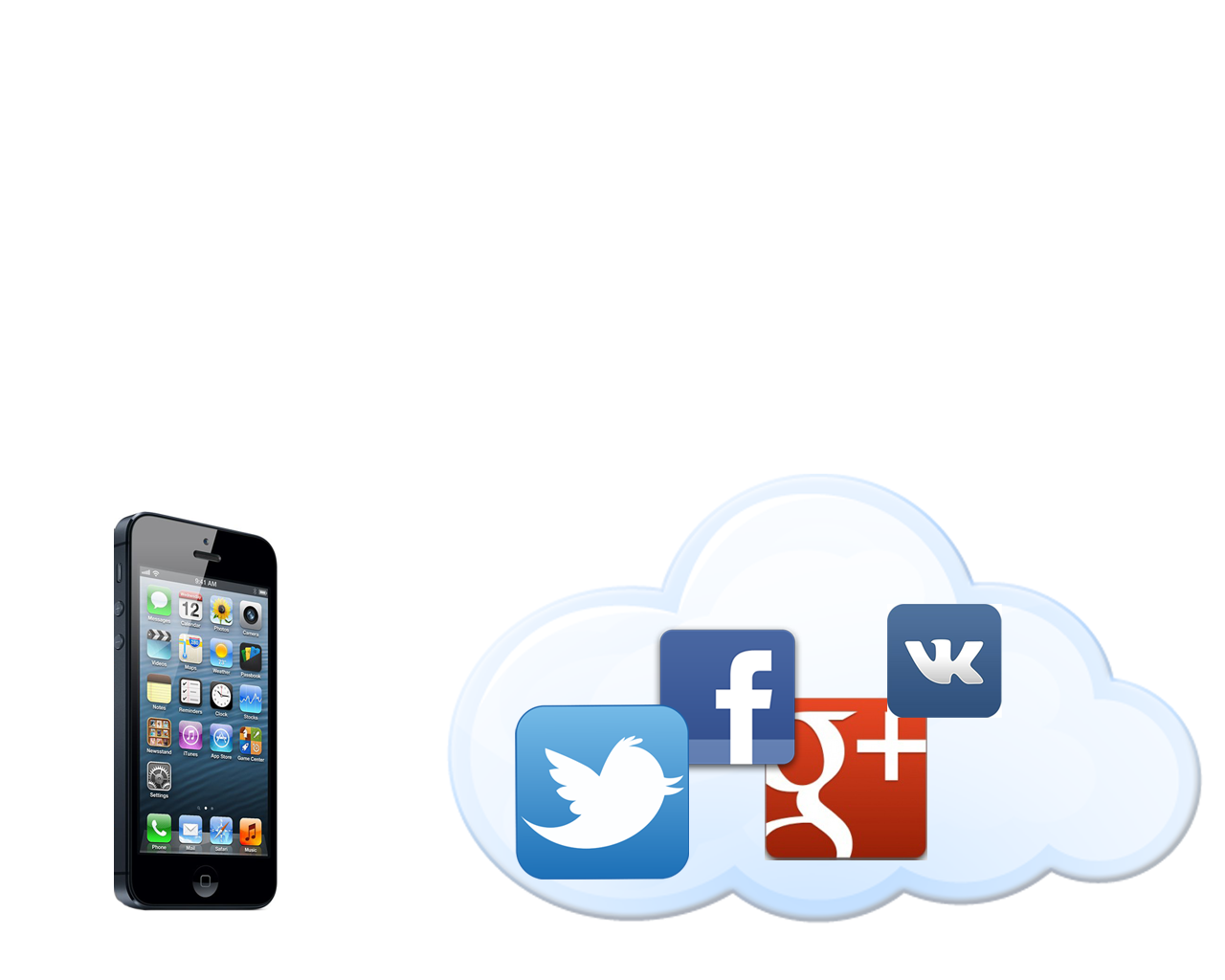 Социальные сети сегодня существенно влияют не только
на изменение рыночных отношений, но и на характер взаимоотношений
«власть – общество»
2 июля 2013, г. Тюмень
«Губернаторские чтения»
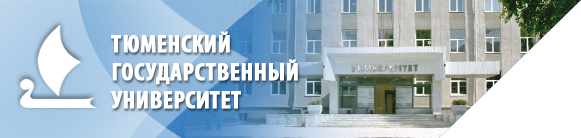 «Цифровая революция»
 в образовании
Инвестиции в новые образовательные технологии и проекты EdTech
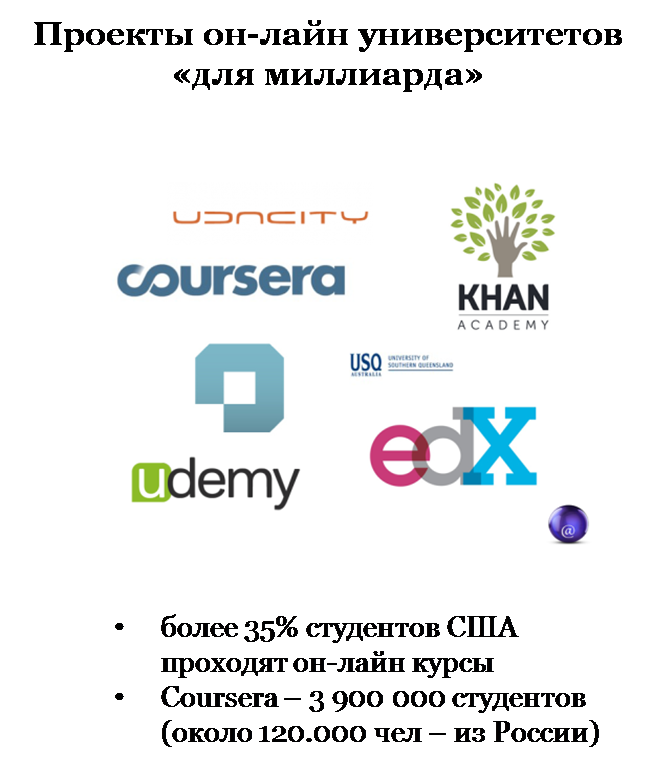 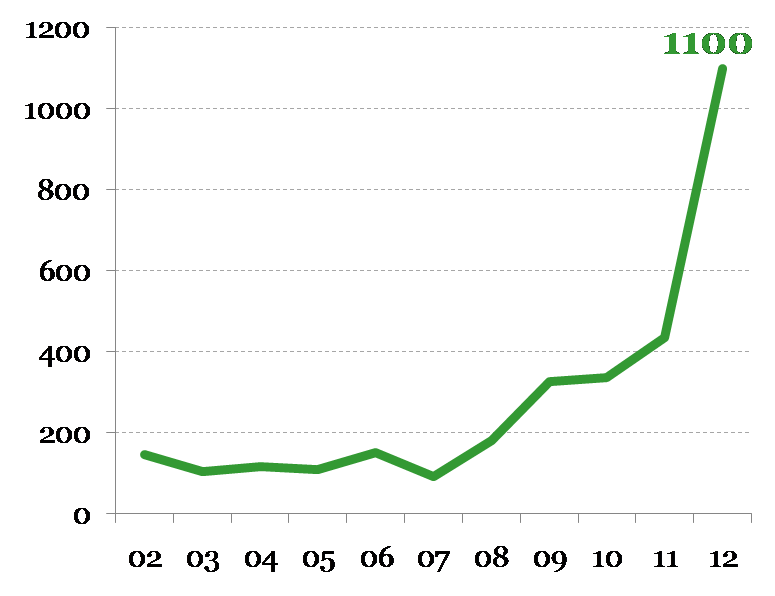 Источники: National Venture Capital Association, GIGAOM
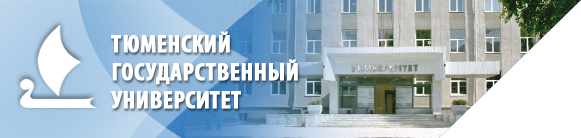 Принципы  социальных коммуникаций в молодежной среде
2 июля 2013, г. Тюмень
«Губернаторские чтения»
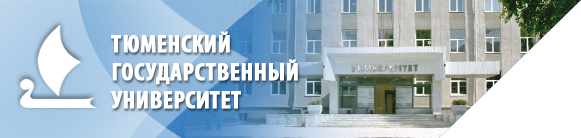 Особая форма социальной молодежной коммуникации – освоение городского пространства
2 июля 2013, г. Тюмень
«Губернаторские чтения»
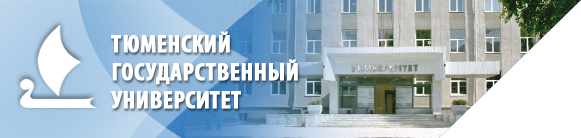 Хотели бы вы уехать за границу (за пределы бывшего СССР) на постоянное жительство?
Источник: Левада-Центр. Опрос проведен 
23-27 мая 2013 года среди 1601 человека в возрасте 
18 лет и старше в  130 населенных пунктах 45 регионов страны.
2 июля 2013, г. Тюмень
«Губернаторские чтения»
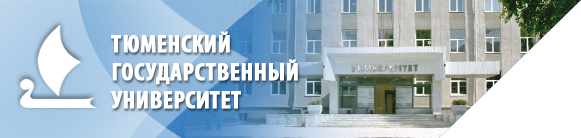 Интернационализация высшего образования
Количество иностранных студентов в мире (млн.чел.)
Количество магистерских программ на английском языке
Источник: OECD, 2012
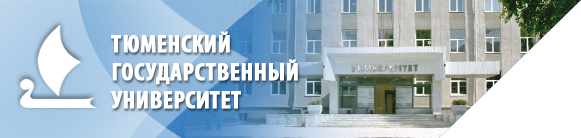 В какой мере вы сейчас готовы к тому, чтобы уехать за пределы бывшего СССР на постоянное жительство?
Источник: Левада-Центр. Опрос проведен 
23-27 мая 2013 года среди 1601 человека в возрасте 
18 лет и старше в  130 населенных пунктах 45 регионов страны.
2 июля 2013, г. Тюмень
«Губернаторские чтения»
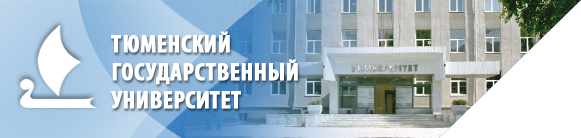 Благодарю за внимание!
2 июля 2013, г. Тюмень
«Губернаторские чтения»